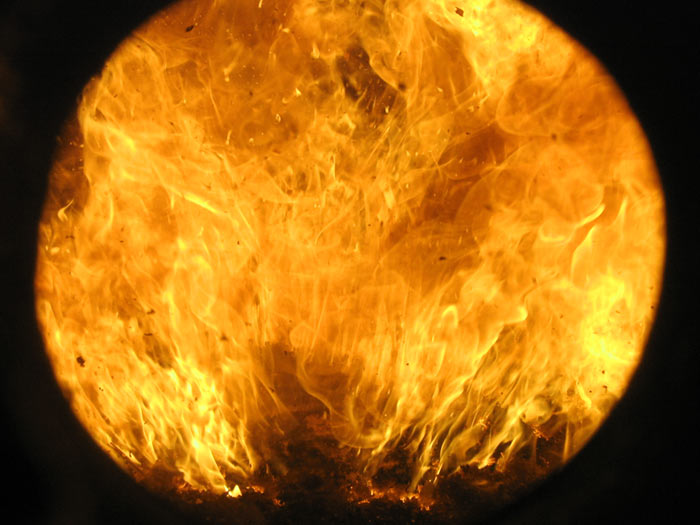 ЭНЕРГИЯ ТОПЛИВА
УДЕЛЬНАЯ ТЕПЛОТА СГОРАНИЯ 
Учитель – Карачук Э. А.
Виды топлива
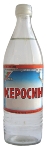 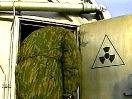 Что может гореть?
Любые вещества
Все остальные
Углеродосодержащие
Энергия поглощается
Тепло выделяется
Q
Молекула воды (Н2О)
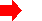 О
О
Н
Н
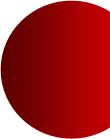 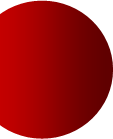 Н
Н
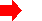 А
При разделении молекулы воды на атомы, совершается работа по преодолению сил притяжения между атомами. Следовательно, затрачивается некоторая энергия.
[Speaker Notes: При разделении молекулы воды на атомы, совершается работа по преодолению сил притяжения между атомами. Следовательно, затрачивается некоторая жнергия.]
Топливо- вещество, которое способно гореть и выделять при этом тепло
Нефть
Каменный уголь
Природный газ
Торф
Древесина
Все эти вещества
содержат атомы 
углерода (С).
Получение и освоение огня
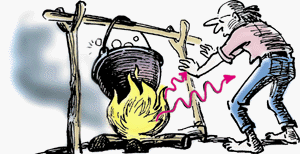 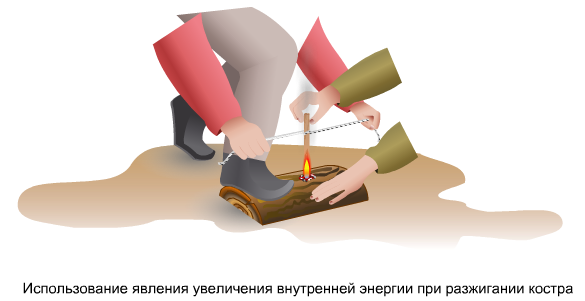 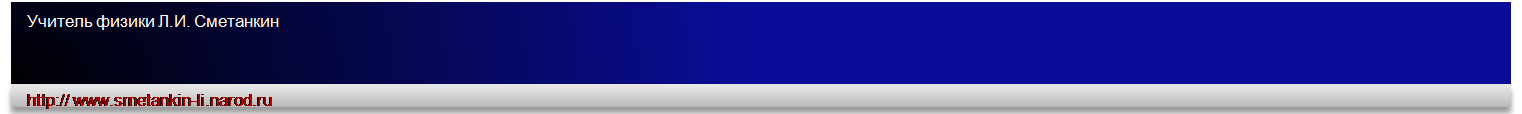 При сжигании топлива атомы соединяются в молекулы, и 
происходит выделение энергии.
С точки зрения химии горение - это реакция, протекающая с выделением света и тепла. Вещества вступают в соединения не в произвольных отношениях, а в строго определенных. Для того, чтобы зажечь вещество, его необходимо нагреть до температуры, которая называется температурой воспламенения. Например, для угля эта температура равняется 350°С.
Q
Молекула углекислого газа (СО2)
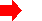 С
С
О
О
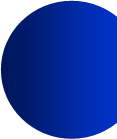 О
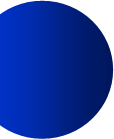 О
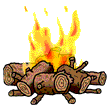 Часть выделяющейся теплоты затрачивается на разрыв связи в молекуле С и молекуле О2, а часть расходуется на образование продукта СО2 (углекислого газа).Внутренняя энергия переходит в тепловую.
[Speaker Notes: Молекула воды (Н2О)]
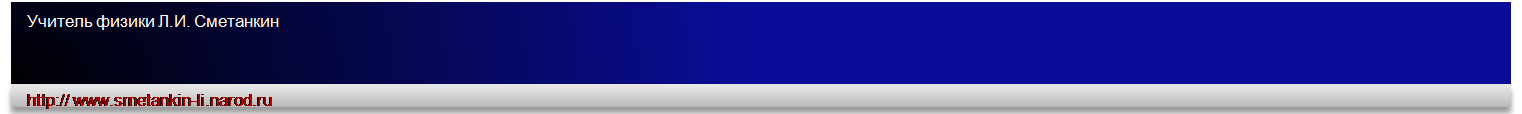 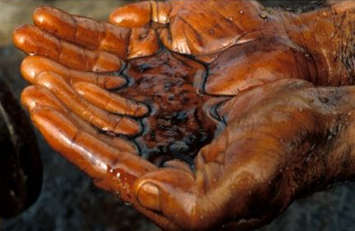 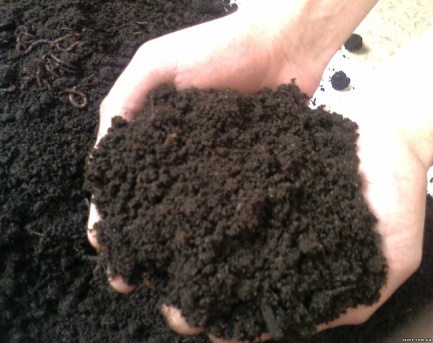 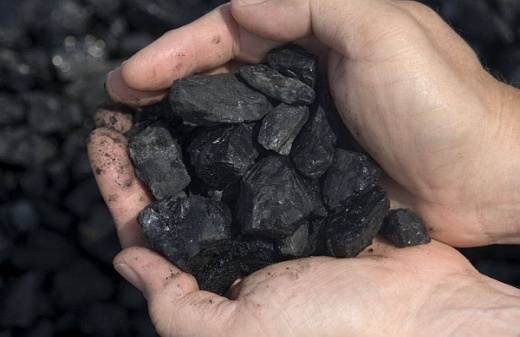 Уголь
Торф
Нефть
Уголь
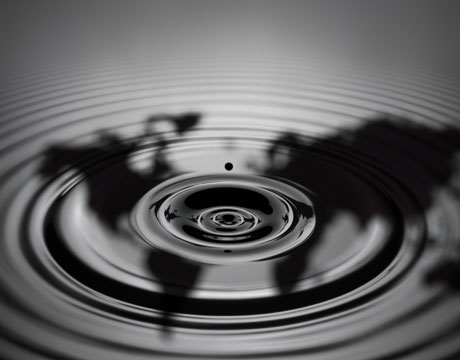 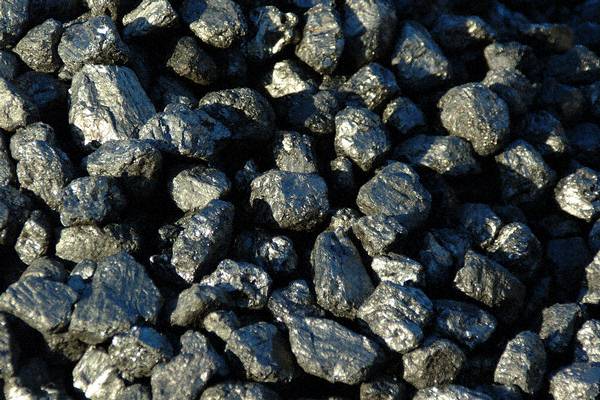 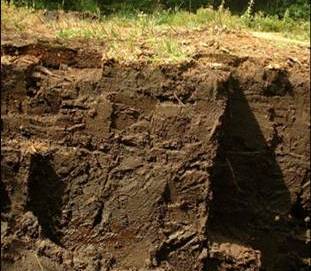 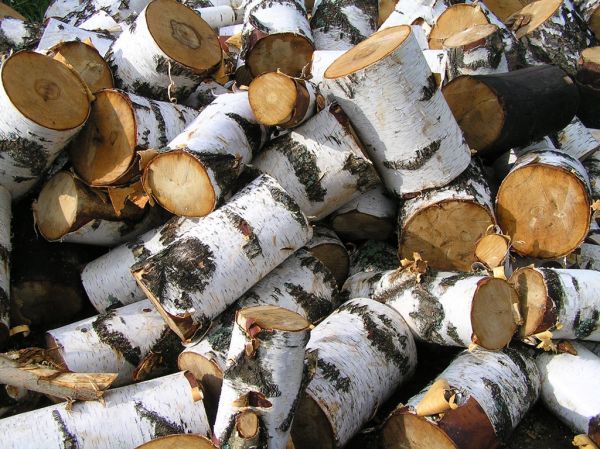 Дрова
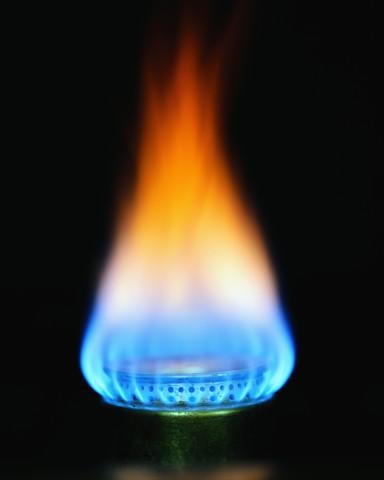 Газ
Энергия, выделяющаяся при полном сгорании топлива называется теплотой сгорания топлива.
[Speaker Notes: Уголь]
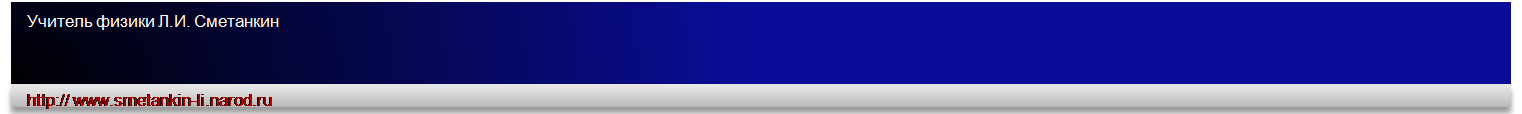 При сгорании топлива выделяется энергия.
Удельная теплота сгорания топлива (q) – это физическая величина, показывающая, 
какое количество теплоты (Q) выделяется при полном сгорании топлива массой 1 кг.
[q] = [Дж/кг]
Нефть 1 кг => 4,4 • 107 Дж
Дрова 1 кг => 1,0 • 107 Дж
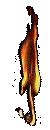 Природный газ 1 кг => 4,4 • 107 Дж
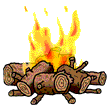 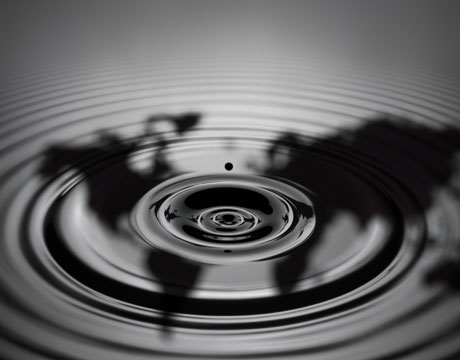 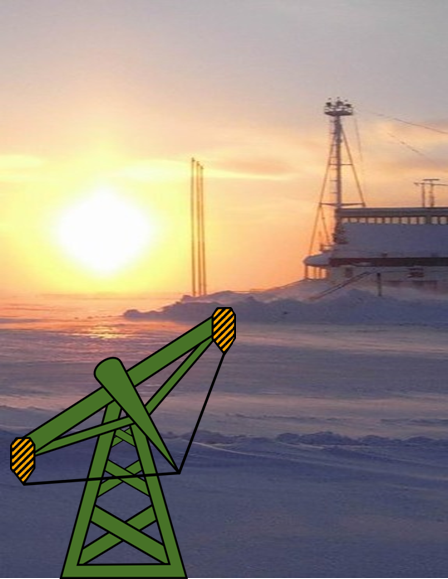 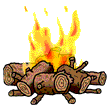 Уголь 1 кг => 2,7 • 107 Дж
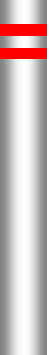 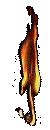 Торф 1 кг => 1,4 • 107 Дж
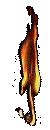 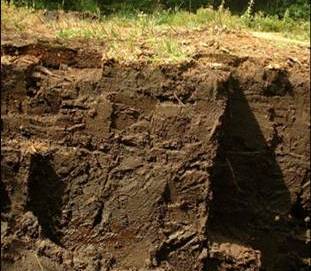 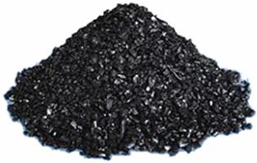 [Speaker Notes: Дрова 1 кг => 1?0 107 Дж]
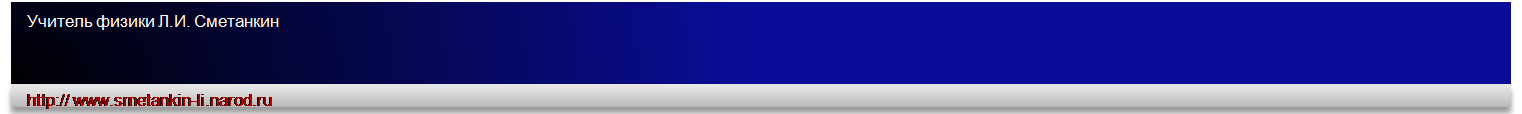 1,0 · 107 Дж/кг = 10000000 Дж/кг = 10 МДж/кг
Одинаковая ли энергия будет выделяться при сгорании 1 кг угля, газа, бензина?
Как понимать: удельная теплота сгорания, например, торфа 1,4·107 Дж/кг?
Это значит, что при полном сгорании 1 кг торфа выделяется 1,4·107 Дж энергии.
Как посчитать количество теплоты,выделившееся при полном сгораниитоплива массой m?
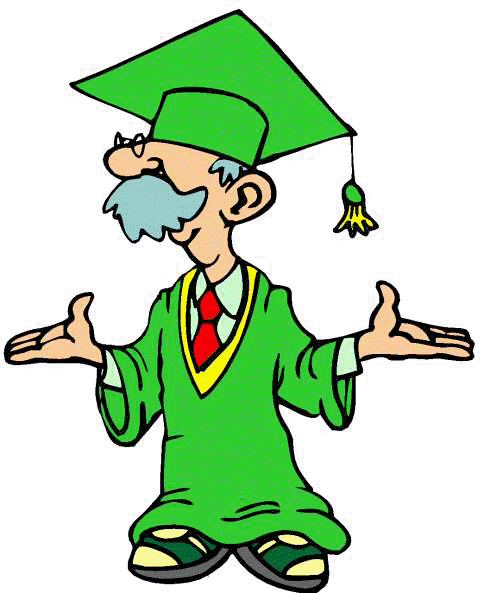 Q=mq
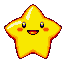 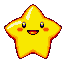 Физкультминутка
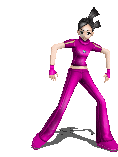 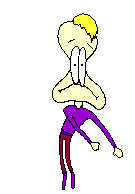 Очень физику мы любим! Шеей влево, вправо крутим. Воздух – это атмосфера, Если правда, хлопай смело. В атмосфере есть азот, Делай вправо поворот. Так же есть и кислород, Делай влево поворот, Воздух обладает массой Мы похлопаем всем классом. Чем выше вверх, тем воздух реже, Друг другу улыбнулись нежно!
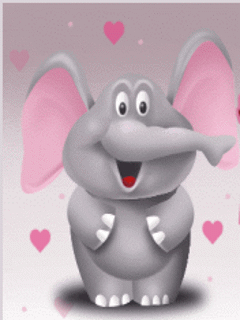 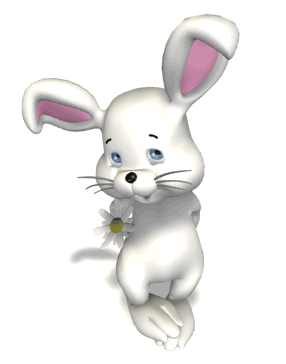 Решим задачу №1
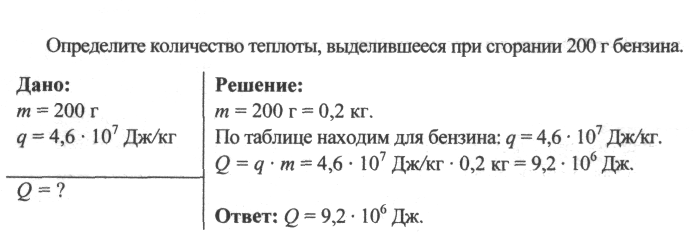 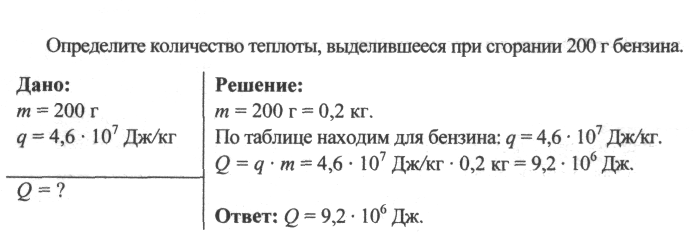 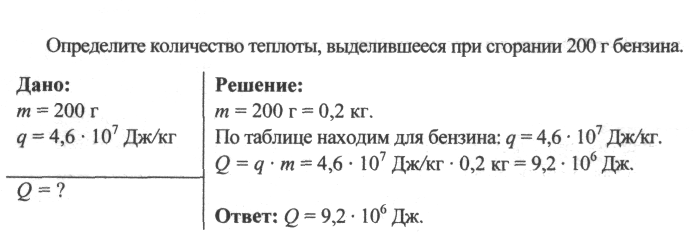 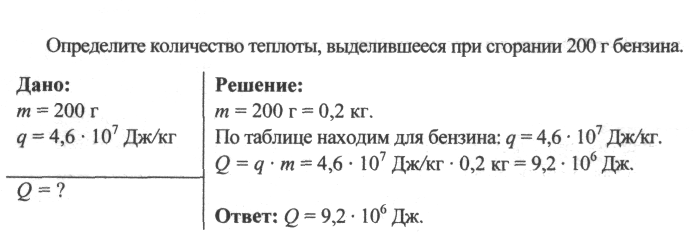 Использование:
Источником энергии, которая используется в промышленности, на транспорте, в сельском хозяйстве, в быту, является топливо
К чему ведет интенсивное использование топлива?
Истощению природных ресурсов.
Загрязнению окружающей среды.
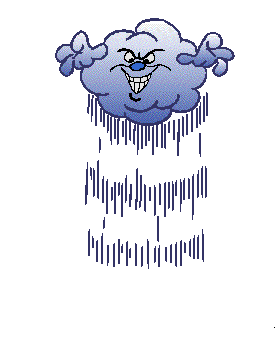 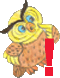 Запасы: уголь - 350лет
               нефть - 40 лет
                     газ - 60 лет
Требования к топливу
Топливо
 обладает большой удельной теплотой сгорания 
низкой температурой воспламенения.
 отсутствием вредных продуктов сгорания
 широко распространены в природе
 просты в добыче и транспортировке.
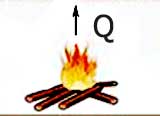 Спасибо за урок!
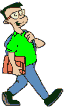